Locus
Localização
Eudes Cavalcanti
Roteiro
Introdução
PageRank
Áreas de influência
Esquecimento de software
Geolocalização
Fator cultural
Palavras chaves
Clusterização
Aprendizado não supervisionado
Aprendizado supervisionado
Algoritmo K-Nearest Neighbour (K-NN)
Referências
PageRank
Usado pelo Google para ajudar a determinar a relevância ou importância de uma página

Uma família de algoritmos de análise de rede

Dá pesos numéricos a cada página

Pode ser generalizado a qualquer coleção de objetos com ligações recíprocas e referências
PageRank
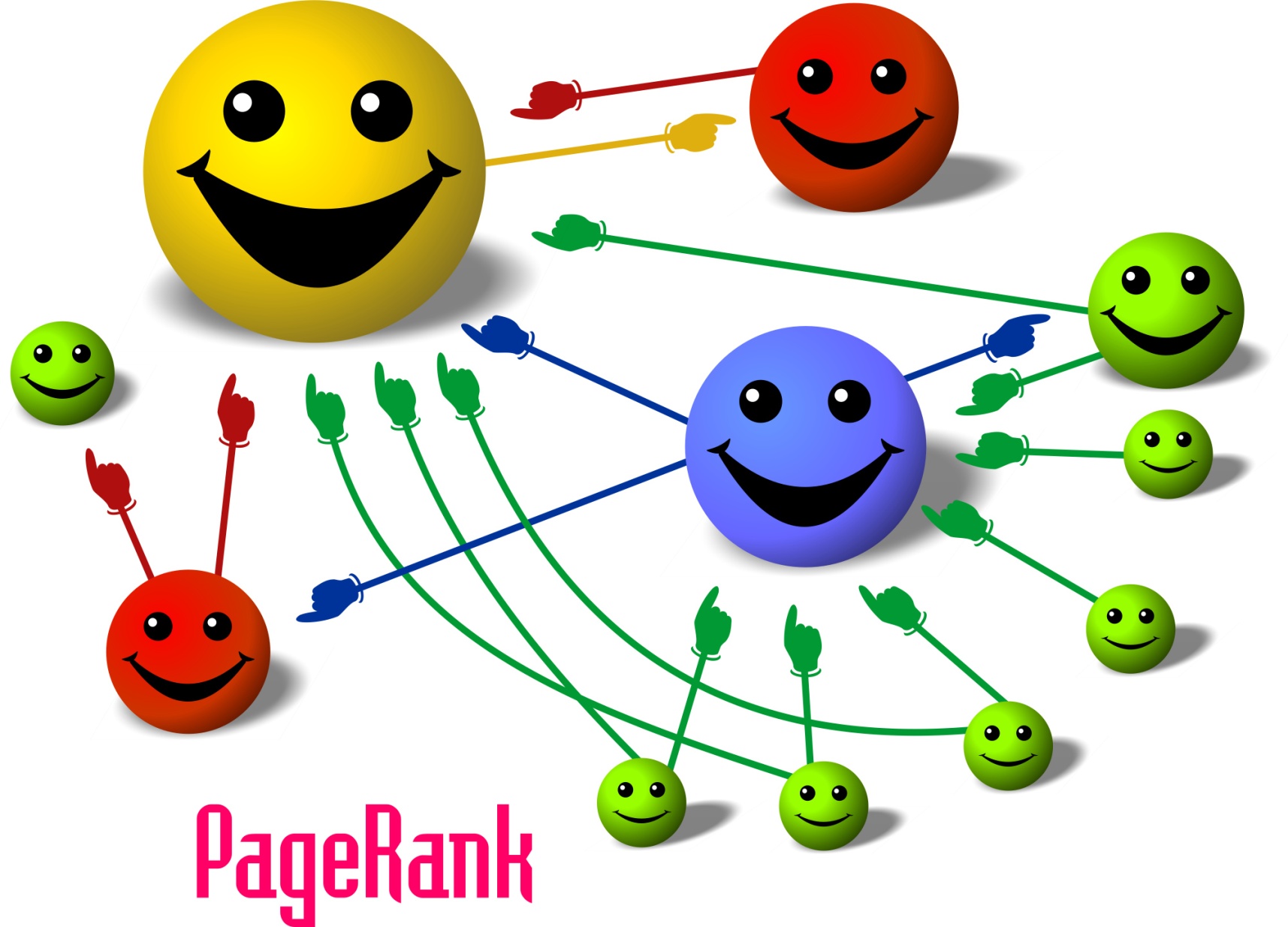 PageRank
PageRank (áreas de influência)
Como determinar as áreas de influência do usuário da rede?

Influência local

Influência global
PageRank (áreas de influência)
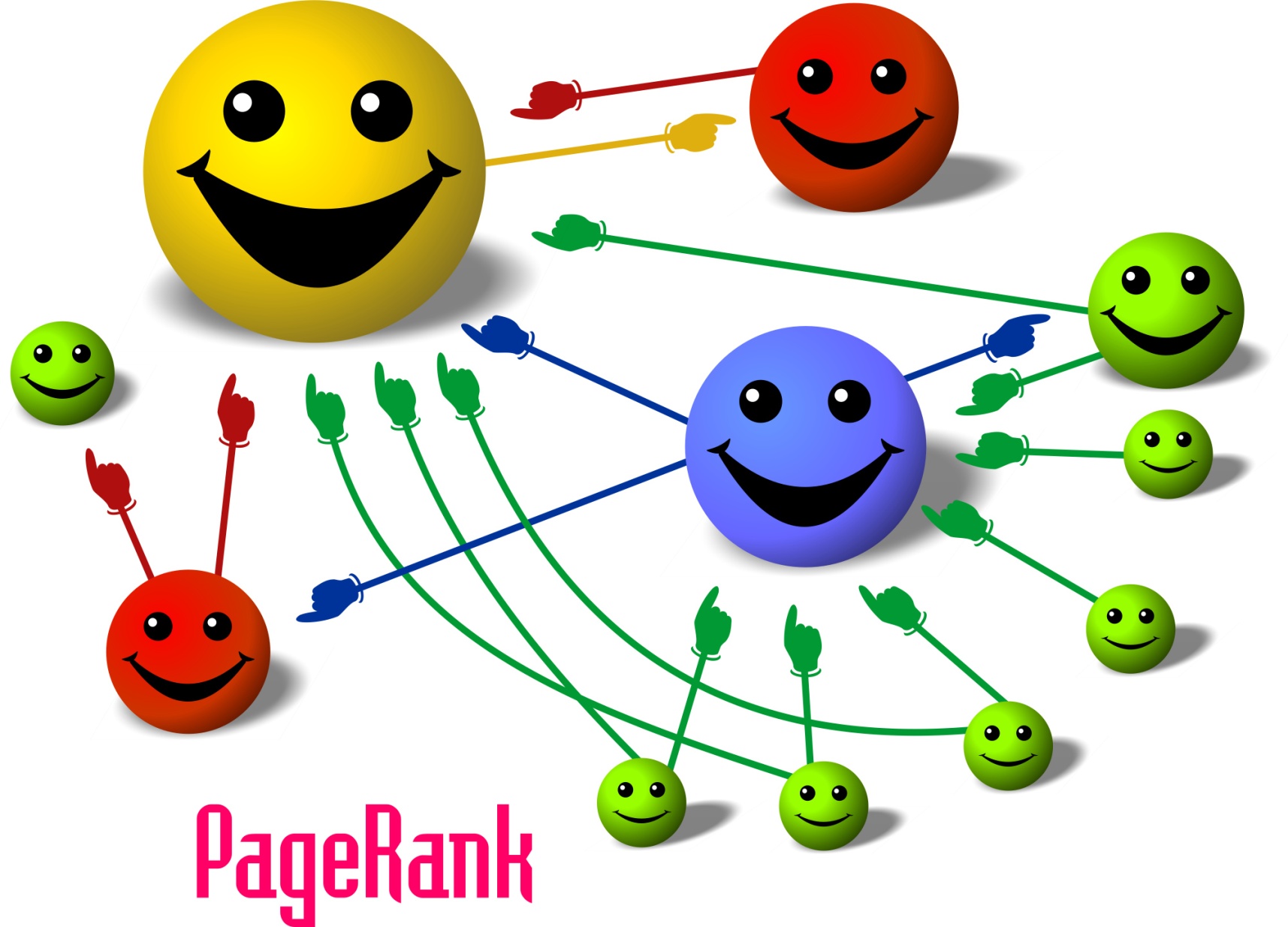 PageRank (esquecimento de software)
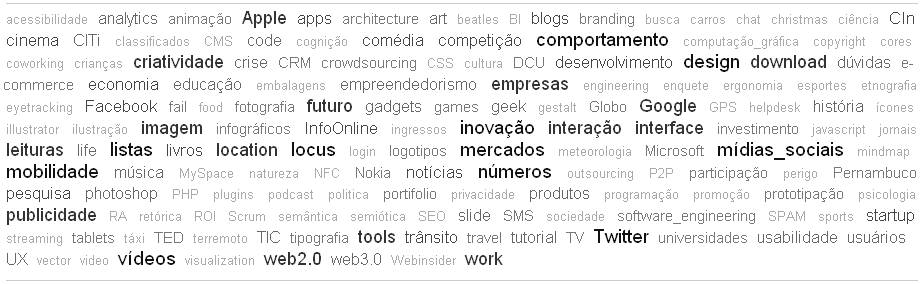 PageRank (esquecimento de software)
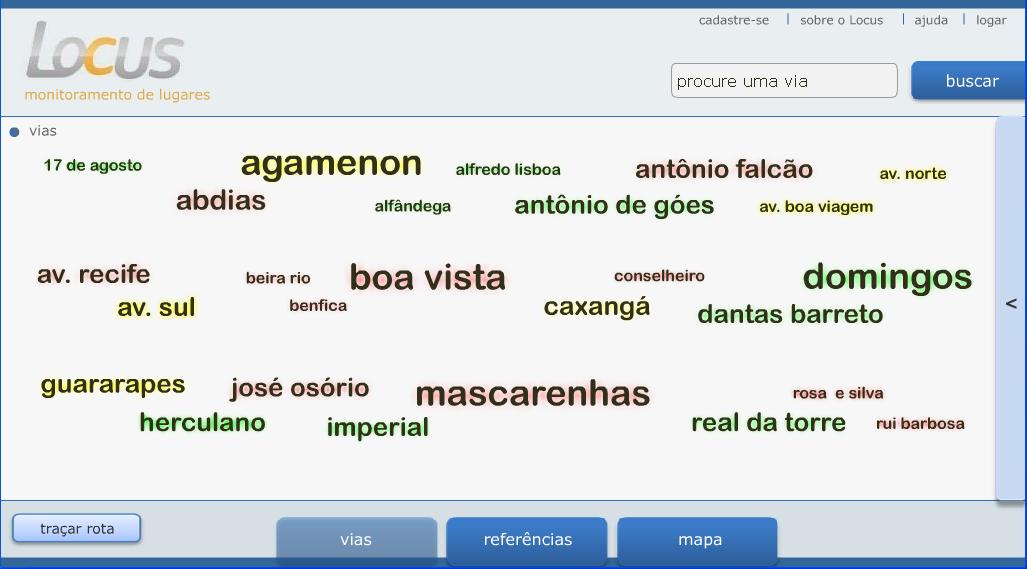 PageRank (esquecimento de software)
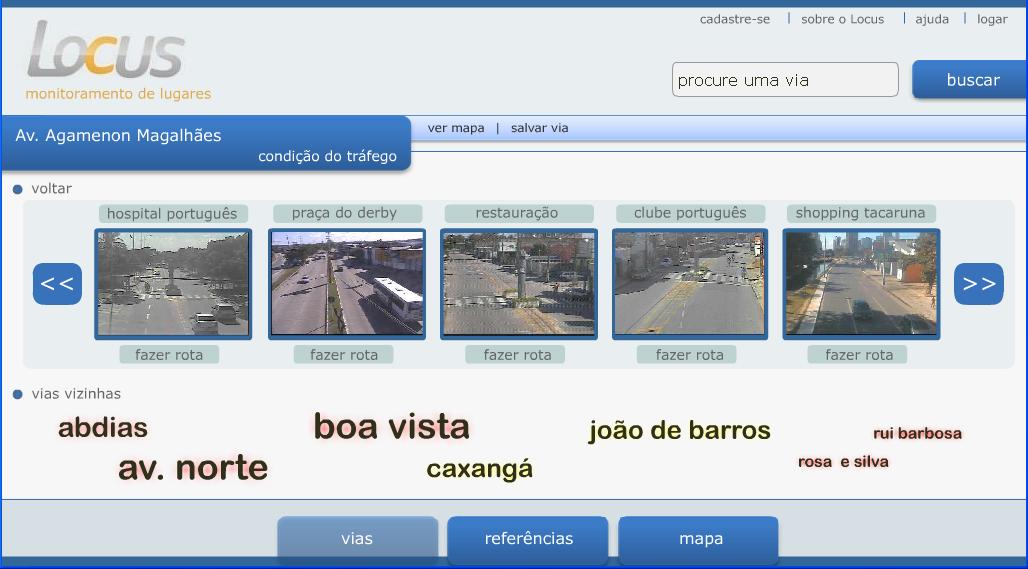 PageRank (esquecimento de software)
Locus hoje

Usamos as medidas de influência local

Podemos dar relevância temporal aos lugares

No PageRank o esquecimento é interativo

Mostrar exemplo
Geolocalização (fator cultural)
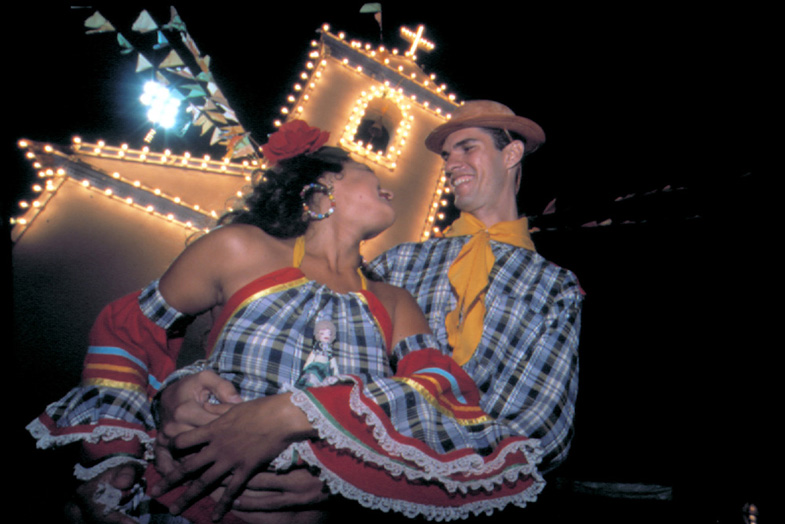 Geolocalização (palavras chaves)
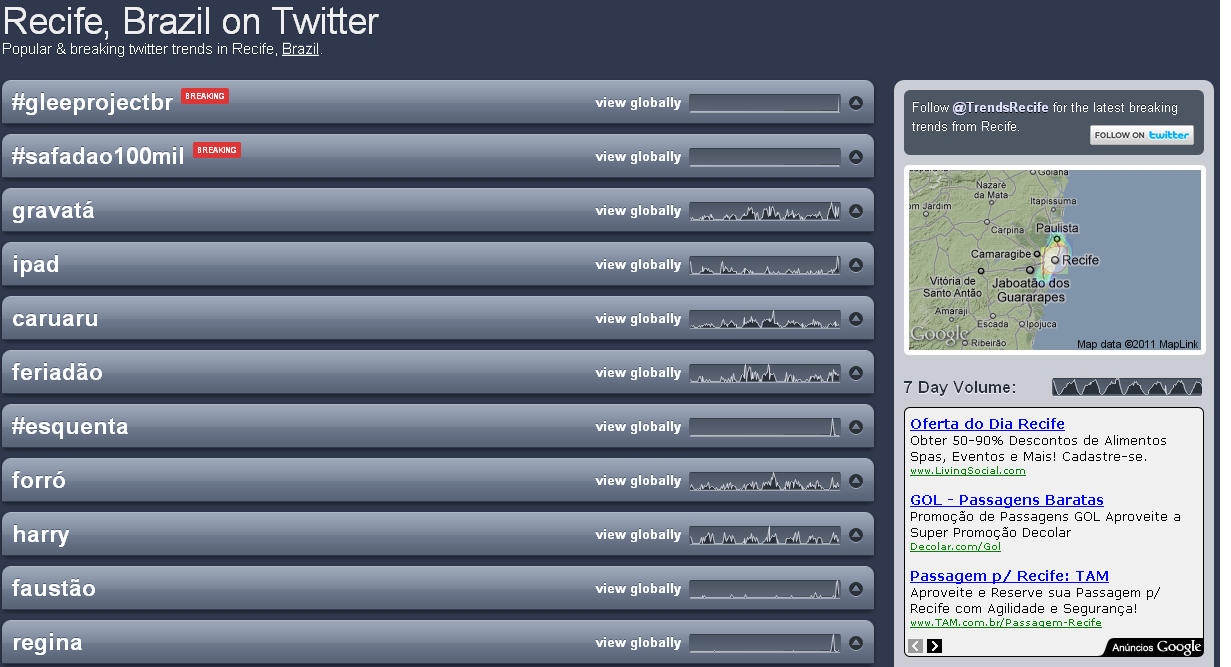 Geolocalização (palavras chaves)
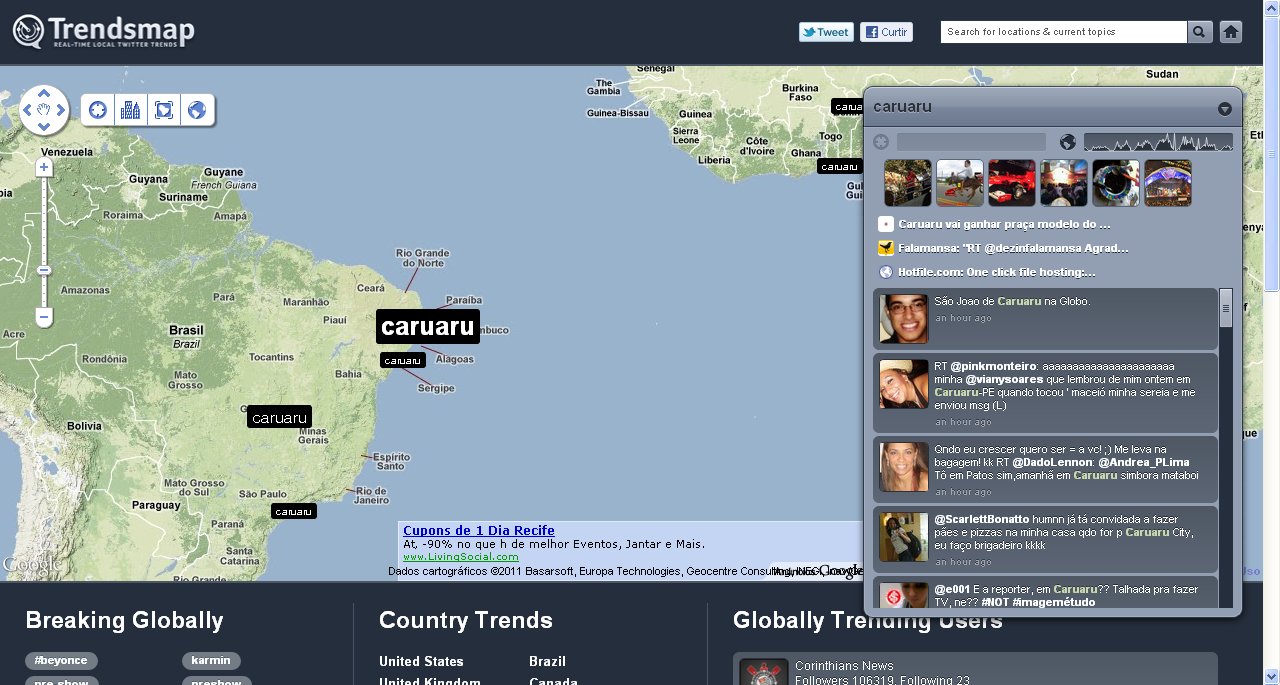 Clusterização (aprendizado não supervisionado)
Busca extrair informação relevante de dados não rotulados. 

O conjuntos de dados são reunidos a partir de suas similaridades.

O objetivo principal é a determinação dos parâmetros para treinamento e determinar a clusterização de um certo conjunto de dados.

A partir dos clusters formados podemos realizar aprendizado supervisionado.
Clusterização (aprendizado supervisionado)
Observa-se alguns pares de exemplos de entrada e saída, de forma a aprender uma função que mapeia a entrada para a saída. 

Damos ao sistema a resposta correta durante o processo de treinamento.

É eficiente pois o sistema pode trabalhar diretamente com informações corretas.
Clusterização (K Nearest Neighbour)
É um dos algoritmos de classificação mais simples.

Usado para classificar objetos com base em exemplos de treinamento que estão mais próximos no espaço de características.
?
Clusterização (K Nearest Neighbour)
Para utilizar o KNN é necessário:

Um conjunto de exemplos de treinamento.

Definir uma métrica para calcular a distância entre os exemplos de treinamento.

Definir o valor de K (o número de vizinhos mais próximos que serão considerados pelo algoritmo).
?
Clusterização (K Nearest Neighbour)
Classificar um exemplo desconhecido com o algoritmo KNN consiste em:

Calcular a distância entre o exemplo desconhecido e o outros exemplos do conjunto de treinamento.
Identificar os K vizinhos mais próximos.
Utilizar o rotulo da classe dos vizinhos mais próximos para determinar o rótulo de classe do exemplo desconhecido (votação majoritária).
?
Clusterização (K Nearest Neighbour)
Determinando a classe do exemplo desconhecido a partir da de lista de vizinhos mais próximos:

Considera-se o voto majoritário entre os rótulos de classe dos K vizinhos mais próximos.

Como escolher o valor de K?
?
Clusterização (K Nearest Neighbour)
K = 1
Pertence a classe de quadrados.

K = 3
Pertence a classe de triângulos.

K = 7
Pertence a classe de quadrados.
?
Clusterização (K Nearest Neighbour)
Como escolher o valor de K?

É necessário sempre escolher um valor ímpar para K, assim se evita empates na votação.

Quanto ao valor de K, definimos de forma empírica. À medida que é realizado testes esse valor é ajustado.

Exemplo no Locus.
Referências
http://pt.wikipedia.org/wiki/PageRank

http://publique.rdc.puc-rio.br/rica/media/Revista_rica_n7_a9.pdf

http://www.teses.usp.br/teses/disponiveis/55/55134/tde-19052009-135128/publico/CAFerrero_dissertacao.pdf